Tibor Toth
Global
Youth Unemployment

73 million unemployed

169 million employed youth were living on less than US$2 per day

286 million lived on less than US$4 per day
SOS
World

73 million young unemployed

40 million new entrants each year

0.5 million  while we talk in Dubrovnik
S O S
Next generation:  





14 - 40
Empower massively 


employ
enroll 
train 
educate
replicable good practices of 
mass employment
mass empowerment
at community and cross-boundary level
Entrepreneurs

young entrepreneurs
small-scale
sustainability/new economy 
enterprising-friendly legal, tax, business environment for youth empowerment
education & vocational training supporting entrepreneurs
Impact

Empower 20.000 / year young unemployed (with secondary and tertiary education) 
Empower 100.000 / decade young unemployed (allotment of 5000 EUR/year/person for 2 years)
Incubators at 5.000 entities in any year and at any moment (4 persons / incubator on average)
25.000 incubators / decade involved (two years average run-time)
250 successful spin-off incubators (1 % success rate) involved in novel technologies 
Successful spin-off creators (1% success rate) 1.000 in a decade
An SOS Movement of 100.000 Next Generation, New Economy Entrepreneurs
New Economy ‘Silicon Valley’
Externalities 

& 

Spin-offs
Sustainability 
(as defined, but not exclusively, by the thematic scope of the following arrangements and concepts)

2030 Sustainable Development Goals
Paris Agreement (under UNFCCC) on climate change
Sendai Framework for Disaster Risk Reduction 2015-2030
Circular Economy
Blue Economy
‘New economy’
Sustainability (see definition in previous slide) packages as products
market-based or embedded in the economy
mitigating the consequences
existing massive youth unemployment
further deterioration of the job market (AI and robotics)
boost the economy as an alternative to Qualitative Easing
alternative to Guaranteed Minimum Income  as a pro-active tool
create New Economy ‘Silicon Valley’
Novel S&T applications/solutions 

novelty stemming from
New, emerging or reemerging science/technology
new combination of existing sciences/technologies 
new application of existing science/technology
Science and technology


Applied science and technology


System integration

‘hardware’ (equipment)

‘software’ (application)

enablers (legal, tax, enterprising, etc.)

education and training
Incubators

Cradle of novel spin-off products and start-up enterprises 
Small, creative groups collocated at participating entities
Volunteering individuals with experimental mindset
Merging volunteer staff of participating entities with outside young volunteers
Using existing infrastructure & capacities
Reaching out to existing incubators or so-called ‘policy labs’ at
Universities and research centers
Piggy-bag with recent initiative of EU Joint Research Center to create an EU-wide network of policy labs (incubators) 
Initiating new (interdepartmental) incubators at participating entities
Consortium (partnership of)

Scientific and research institutions
Organizations 
Academies of science and art
Universities
Businesses  
Communities
Global science and technology organizations

e.g. CERN, IPCC,WMO, ITU, ISO, CTBTO, IAEA, NGOs (selected)
Science and technology-based organizations/arrangements supported by
hundreds/thousands of scientists collaborating on 
multi-disciplinary projects
relying on large modeling/monitoring platforms/networks
Prototype
 

A prototype testing region
sustainable technologies ‘industrialization’ of the region
incubators at institutes, organizations, academies, universities, communities
Later replicate the model globally
Mode of operation
 
Empowerment of next generation

empowering unemployed from tertiary and secondary educational system
employing them at partnering incubators and centers of excellence
facilitating empowerment opportunities at community level
crowd-sourcing
Mode of operation
 
‘Do Tank’
Applied research, development and system integration tuned to ‘package’ delivery
Rely on local/regional role models
‘Champions of S&T’  
‘Movers & Shakers’
Mode of operation
 
‘Amazon of Sustainability S&T Solutions’

‘Match making’ electronic platforms
to bring together demand and supply side
electronic one-stop shopping 
Sustainability S&T entrepreneurship platform
Education platform
Mode of operation
 
Supply side

Driven by proposals from the 
	incubators, 
	centers of excellence, 
	IGOs, 
	academies 
	universities, 
	business
Mode of operation 
Demand side
Community level (local) identification of needs and requirements  
through EU Local Action Groups
competitiveness to support inventors and communities
virtual coordinating organization for strategic impact
Consider EU regional development and reconciliation support 
In existing priority areas
Renewable energy and energy connectivity
Transportation connectivity
Youth employment and empowerment
Reconciliation and the regional cooperation between young people 
Regional mobility
Citizen participation
In new areas initiated jointly with partners
EU institutions 
Joint Research Center
European Investment Fund
European Investment Bank
Consortium partners
Mode of operation
 
Local strategic plans and prioritization

S&T applications packaged in accordance with community level requirements
Package integrates in a system solution ‘hardware’ and ‘software’ components as well as legal, tax, enterprise, competitiveness and other enablers
Mode of operation

Integrating different aspects

economic 
cultural  
social
South-East Europe (flexible definition)

Western Balkans countries (as per EU Western Balkans / Berlin Process initiative): Albania, Bosnia and Herzegovina, Kosovo, Macedonia, Montenegro, Serbia, 
EU members from neighborhood: Austria, Bulgaria, Croatia, Greece, Hungary, Italy, Romania, Slovakia, Slovenia 
A prototype New Economy ‘Silicon Valley’
Possible early pilot projects
 
Model incubator: Prototype scoping of modalities in SEE partnership entities
Model community (‘Youth for Sustainability Community’): Prototype scoping & prioritization in SEE
Youth-driven Technology Foresight on Renewable Energy for SEE
Youth-driven Technology Foresight on S&T for Sustainability in SEE
Mission statement

Empower massively the next generation of  ‘new economy’ entrepreneurs in novel S&T applications 
for sustainability through a prototype consortium of spin-off incubators in South-East Europe that
replicates global S&T organizations’ know-how in trans-boundary mass collaboration (CERN model)
Youth-driven 
Spin-off Incubators for Sustainability 
(SOS)
Financing


Project-based (with overhead) 
EU Horizon 2020
Emphasis on the third pillar’s (’Societal Challenges’) 7 sub-programmes and 2 themes
EU ‘Communities of Innovation’ support
EU resources (project-based): ESFRI, Western Balkans Process;
Support from International Financial Institutions in the Western Balkans Process framework
Tax and other benefits provided to individuals and entities
In-kind contributions by partners 
Donations by contributors
Crowd funding
Prize funding
SOS
World

73 million young unemployed

40 million new entrants each year

0,5 million  while we talk in Dubrovnik
SOS
Europe

In some OECD countries young unemployment above 50%
Economic loss in Europe 150 billion EUR / year
1,2 % of GDP in Europe
1,5 trillion since 2007
Financing
Dedicated investment funds
10-20 funds
50-100 million EUR each 
States shepherding creation of funds in cluster(s) they lead   
European Investment Fund and European Investment Bank participating
Investment Funds by clusters (17 SDG goals, Circular Economy, Blue Economy, Renewable Energy, etc.)
1 billion EUR in 10 years
Financing


1 billion EUR / 10 years investment


Versus 1,5 trillion EUR / 10 y loss
SOS


600 million jobs to be created over the next decade
S O S
Impact
 
Empower 20.000 / year young unemployed (with secondary and tertiary education) 
Empower 100.000 / decade young unemployed (allotment of 5000 EUR/year/person for 2 years)
Incubators at 5.000 entities in any year and at any moment (4 persons / incubator on average)
25.000 incubators / decade involved (two years average run-time)
250 successful spin-off incubators (1 % success rate) 
Successful spin-off creators (1 % success rate) 1.000 in a decade
A Movement of 100.000 Next Generation, New Economy Entrepreneurs
1934
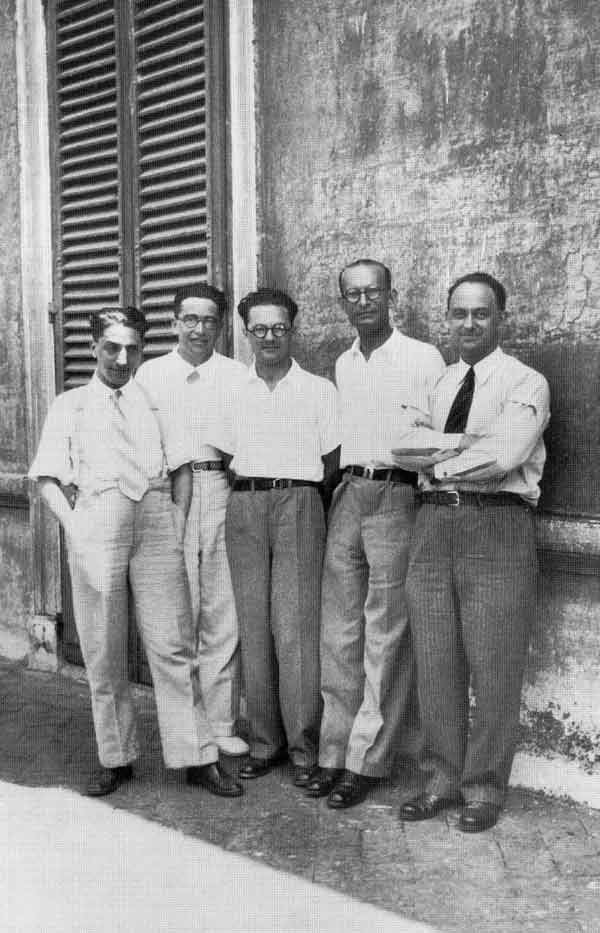 The Via Panisperna boys in the courtyard of Rome University's Physics Institute in Via Panisperna:
Oscar D’Agostino, Emilio Segrè, Edoardo Amaldi, Franco Rasetti and Enrico Fermi (Ettore Majorana not on the photo)
Wikipedia
Youth-driven 
Spin-off Incubators for Sustainability 
(SOS)